Welcome to the Woods!
Heritage Woods 2016
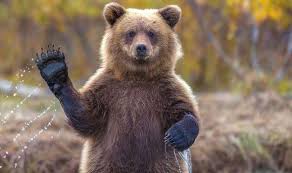 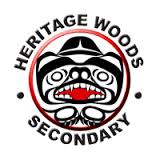 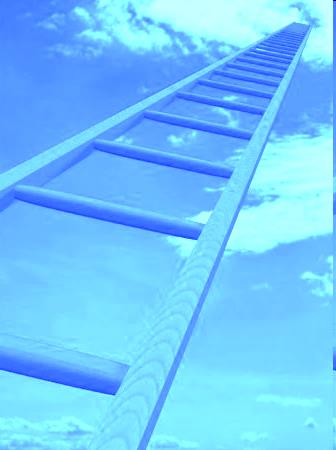 Transitioning to High School
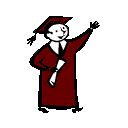 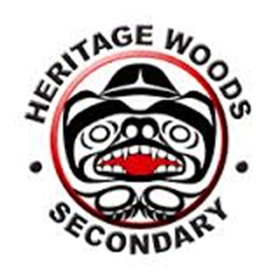 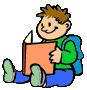 Course Request Process and other things…
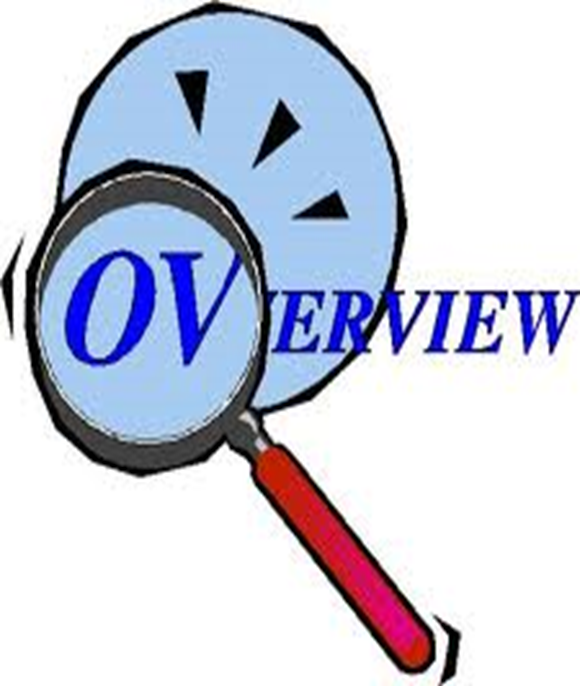 Reasons for this presentation

The Heritage Woods Connection

How Things Work at High School

Grade 9 Core Courses

Grade 9 Elective

How to Decide

Ways to Succeed!
Reasons for this presentation
Perhaps some confusion or stress around moving on to high school, but also renewed passion and excitement!
What high school looks like
Course Selection:  there are many options to choose from
How to choose
How to be a success!
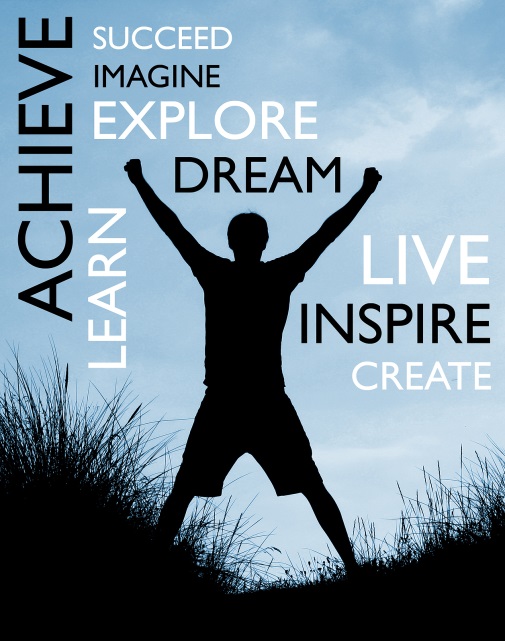 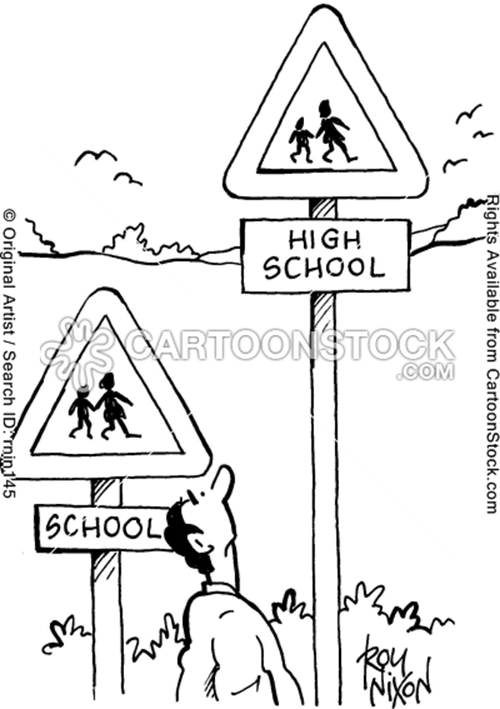 The Heritage Woods Connection…
Heritage Woods is focused on relationships
We are a community that values the contributions of our youth
We encourage our students to be role models for future students
We inspire our students to reach their academic potential
Your Connections…
Vice-Principals
Principal
Ms. Jody Moss (A-K)
Mr. Mark Rao (L-Z)
Mr. Todd Clerkson
Counselling
Youth Worker
Ms. Shaunna Martin (A-I)
Ms. Lasta Graf (J-P)
Ms. Karen Leeden (Q-Z)
Karin Leathwood
Career Facilitator
Learning Centre
Ms. Darilynn Butler
EAL
Ms. Liz Bell (Dept. Head)
Ms. Angeline Lee
How Things Work:
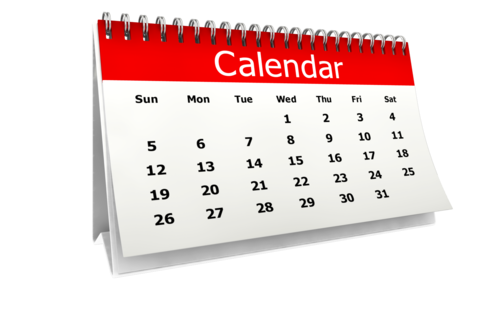 Two semesters each school year
Semester 1: Sept-Jan
Semester 2: Feb-June
Students take 8 courses over 2 semesters
Classes are 73 minutes long
Flex Blocks:  M-Th. 30 mins of tutorial time with a teacher
Some students take additional courses outside of the bell schedule (band, choir)
What is FLEX?
Some FLEX-pectations:
Flex is a period of instructional time built into the HWSS timetable 
It allows YOU to have some choice and control over your own learning
It is a time for students to complete school work or to seek help from their classroom teachers
Students must be in a current teacher’s  classroom  .
Flex Time is CLASS TIME - students arrive on time and stay in a classroom for the full period
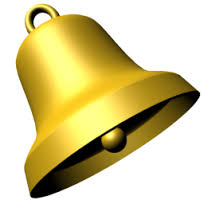 Bell Schedule…
GRADE 9 Core Courses…
All students must take:

English 9: Regular or Honours  (application with gr8 teacher recommendation)
Mathematics 9: Regular or Accelerated 9/10 
(by assessment  test)  
Social Studies 9: Regular or Cross Cultural 
Physical Education 9:  NOTE - Math 9 & PE9 run as linear day 1- day 2 classes all year long
Science 9
3 electives
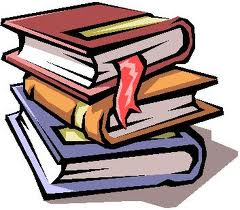 You have THREE additional blocks for you to request electives INSIDE the regular timetable
You also have the option of requesting electives OUTSIDE the timetable (these are ON TOP OF your 8 other courses)
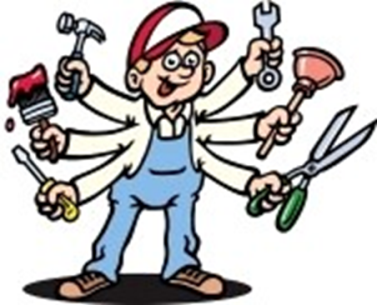 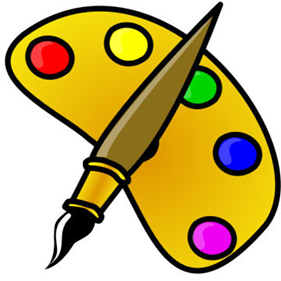 ELECTIVE CHOICES
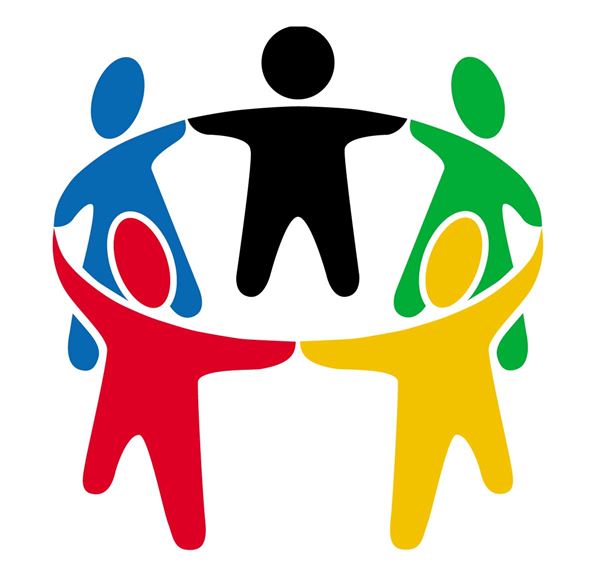 Sometimes one or more of these blocks might be student support blocks (EAL, resource blocks)
For EAL students: if you have been here for less than five years, the high school will still have you do an English Language Assessment to determine how to best support you at high school – this could include inside timetable classes, flex or morning classes, tutorials, or dropping in as needed
For students with Individual Education Plans:  you may receive a Resource Block in your timetable if it is appropriate
For ALL students:  your teacher will have discussions with the high school student services team (counsellor, teacher, resource) regarding how you best learn as a student and what supports will be best for YOU! 
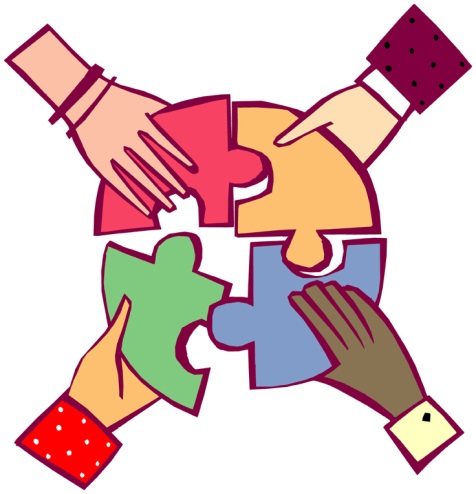 EXTRA SUPPORT BLOCKS
Sample Timetable…
Semester 1:
Block 1- PE-Math9 linear
Block 2- Science9
Block 3- flex
Block 4- English9
Block 5- Photo 9
Concert band 9 linear
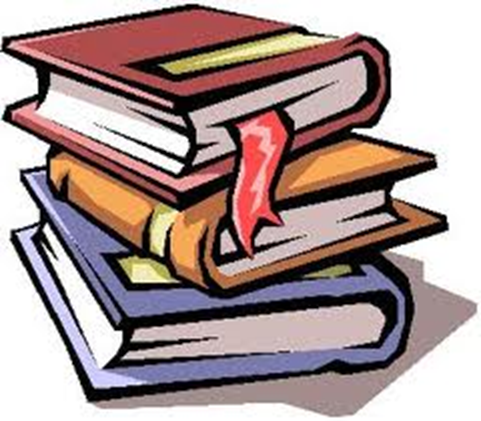 Semester 2 
Block 1- PE-Math9 linear
Block 2- Social Studies 9 cross-cultural
Block 3- flex
Block 4- Foods 9
Block 5- Hollywood9
Concert band 9 linear
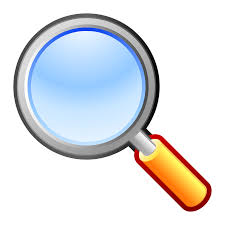 Requesting Elective
Courses…
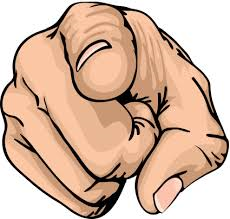 It's all about you. So… are you ready???
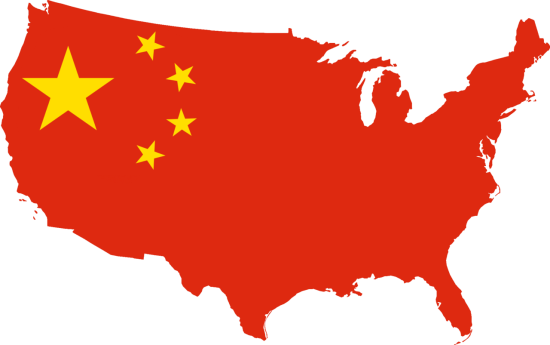 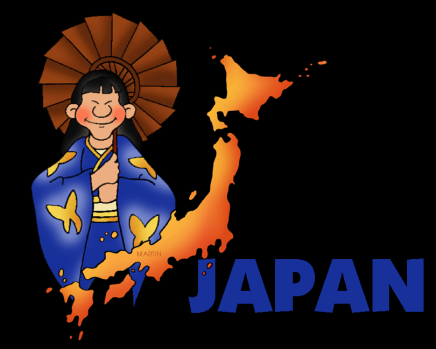 Mandarin
Spanish
Japanese
French (no later intro course)

DID YOU KNOW?
You do NOT need a language to graduate
Most post-secondary schools do NOT require a language for entrance
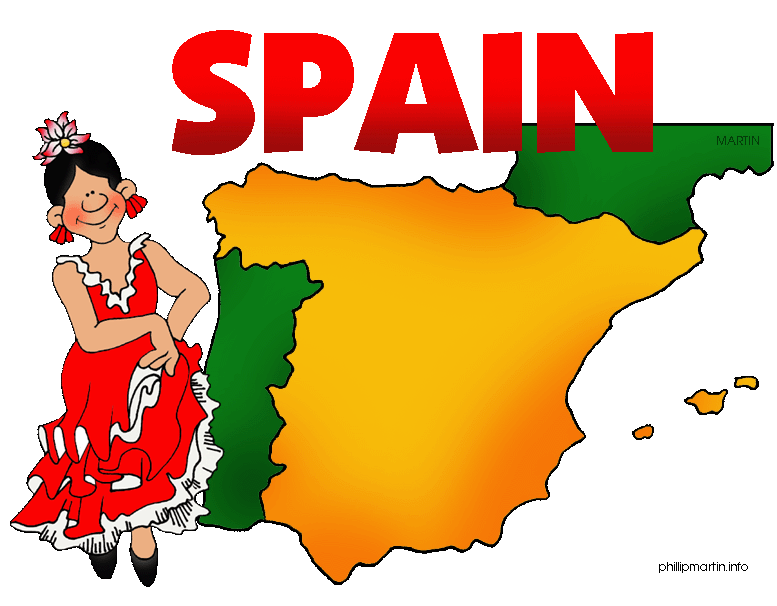 LANGUAGES
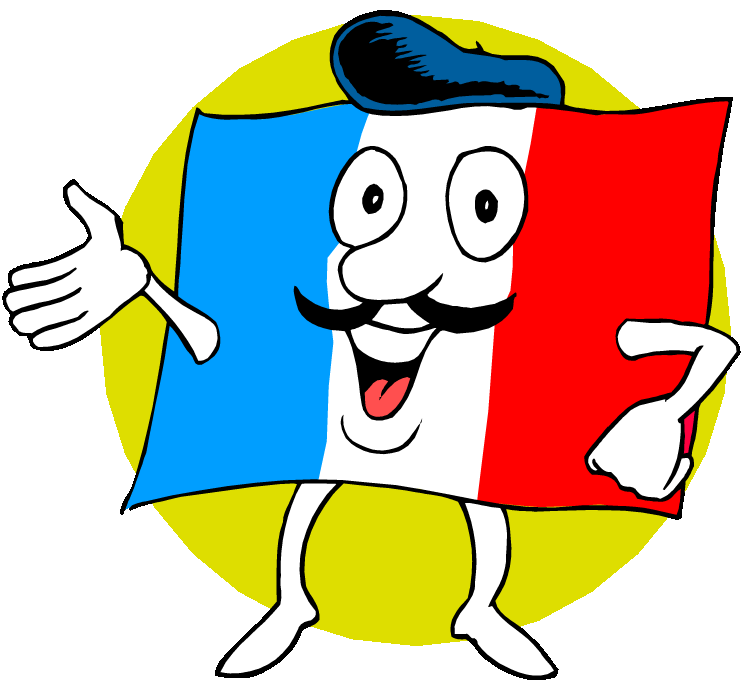 DANCE
ART
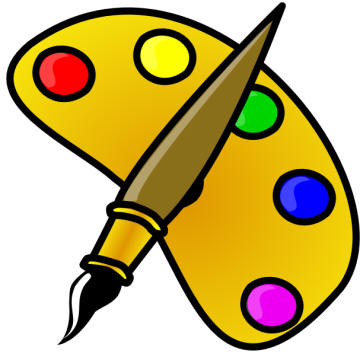 Dance
Art Foundations
Photography
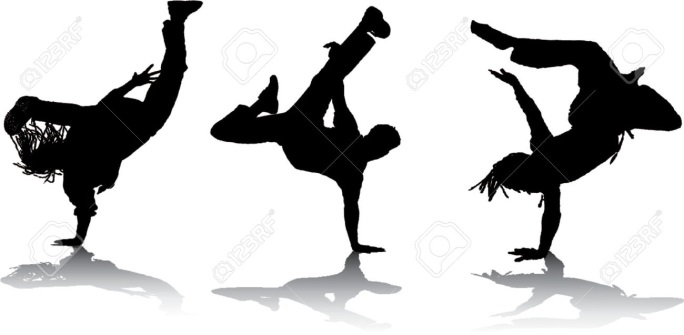 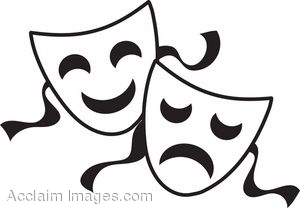 THEATRE/FILM
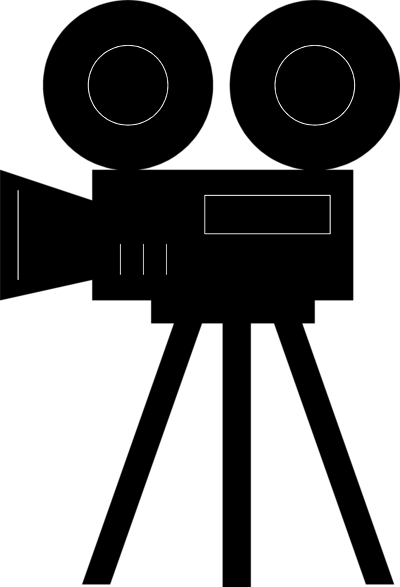 Hollywood
Musical Theatre (outside the timetable)
Beginner Band
Concert Band (outside timetable)
Jazz Band (outside timetable)
Rock School (experience necessary)
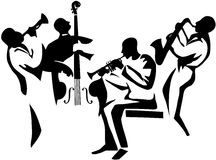 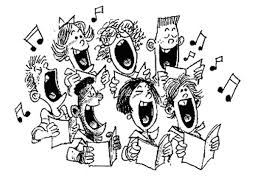 String Orchestra (outside timetable)
Guitar (intermediate or beginner)
Concert Choir
Vocal Jazz
MUSIC
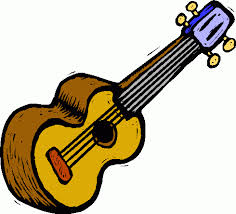 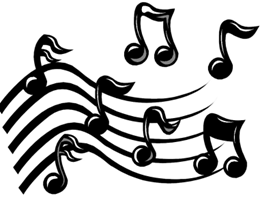 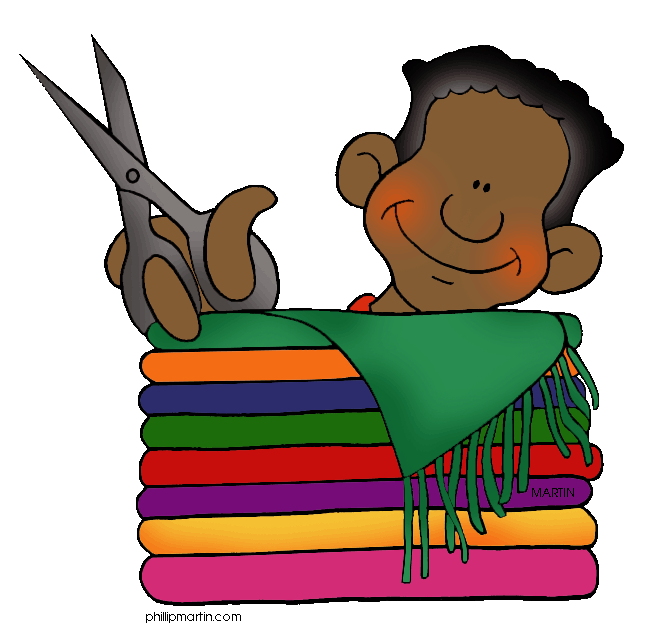 HOME ECONOMICS
Foods and Nutrition
Textiles
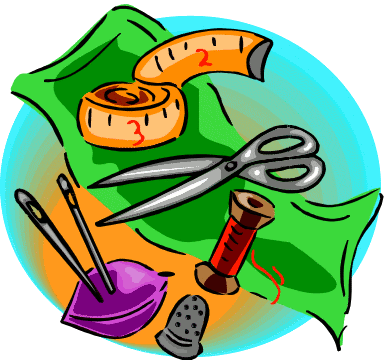 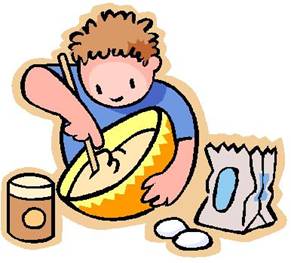 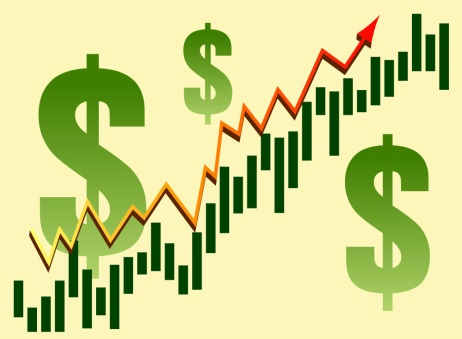 BUSINESS AND INFO TECH
Business Technology
Information Technology
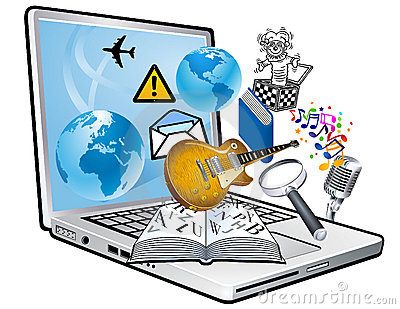 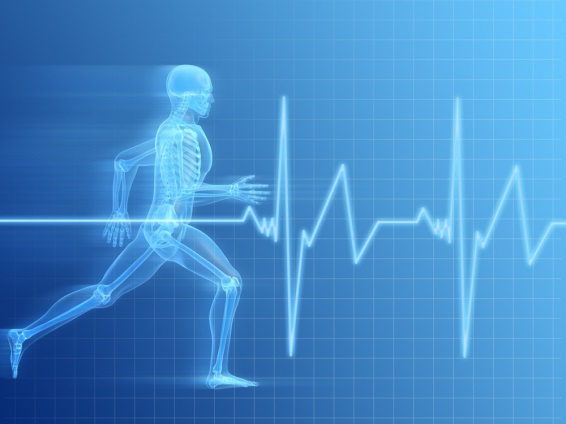 Leadership
Fitness (Women’s and Co-Ed)
Athletic Training (outside timetable)
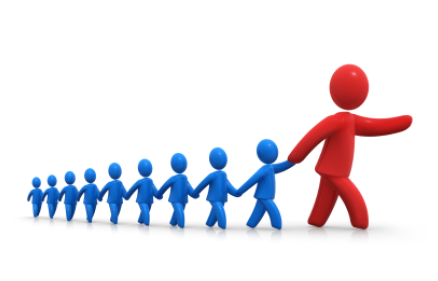 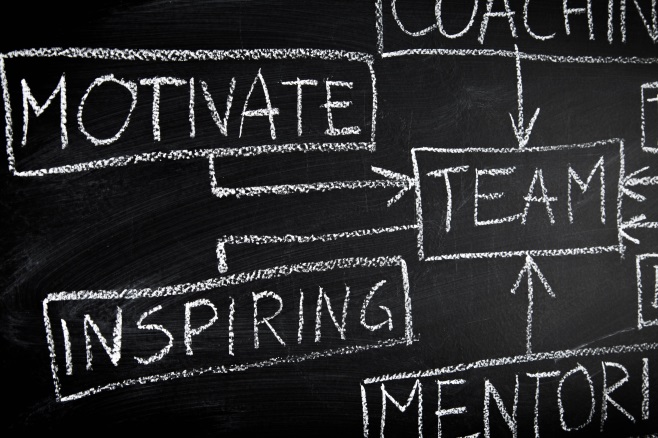 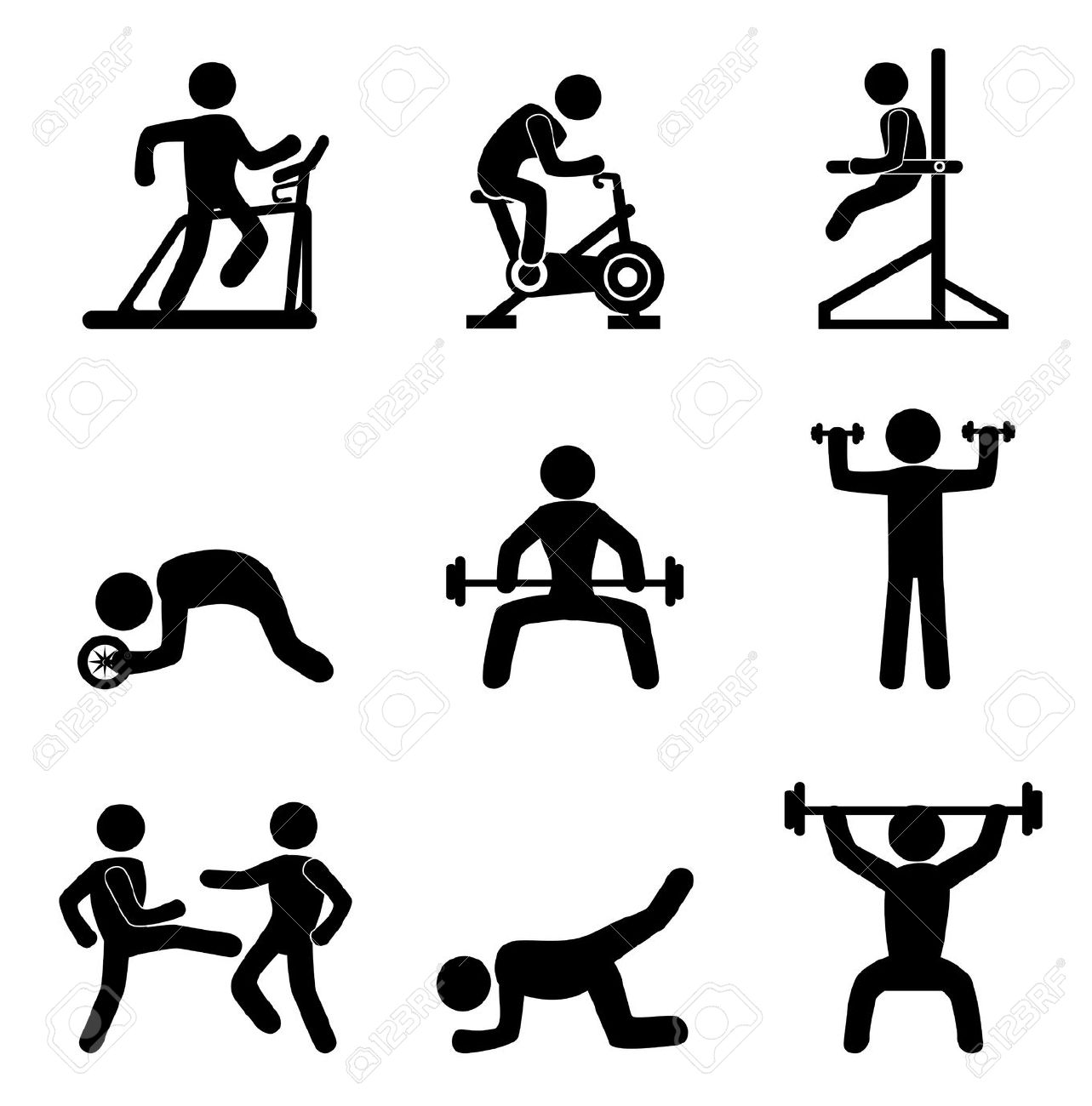 PE and LEADERSHIP
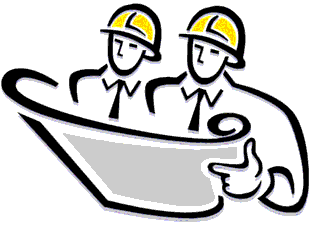 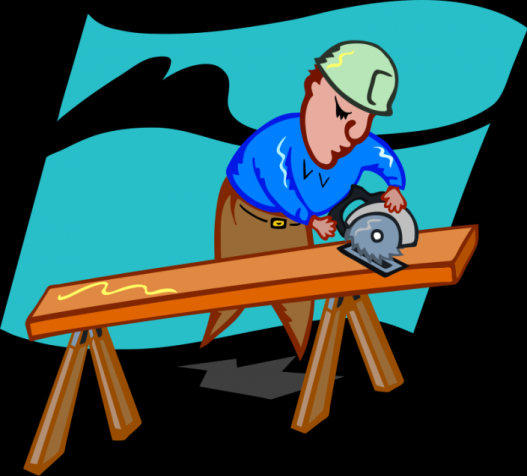 Drafting and Design
Technology, Design and Engineering
Wood Design and Manufacturing
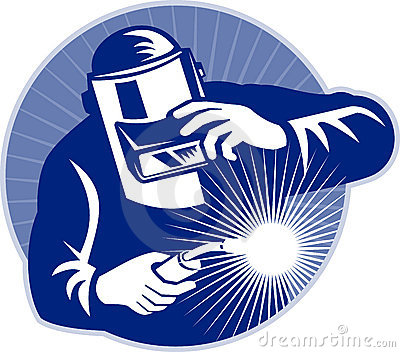 TECHNOLOGY EDUCATION
How Do You Decide?
What you like to do.
What are you curious 
about?
What are your goals for high school?
Your skills and talents.
What is realistic?
Challenging yourself to try 
something new.
High School is about DISCOVERING YOU!
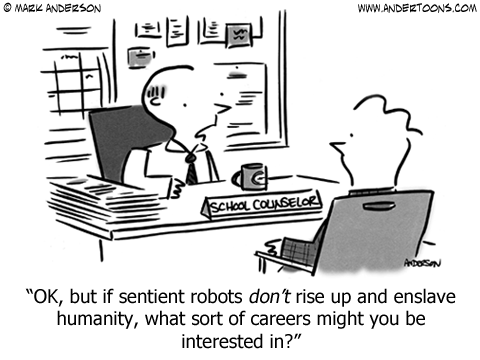 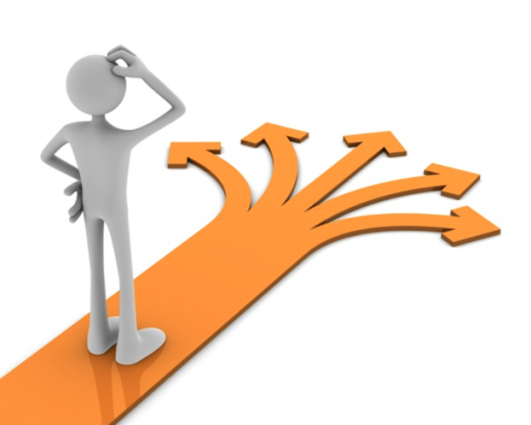 Request Courses Wisely
Talk to your parents/guardians or other adults who know you well
Listen to your self and your parents and other adults
There may be an option that is right for you but NOT your friends
Be supportive of your friends’ choices – not everyone has the same talents or interests

3 electives – in order of preference
2 alternatives!!!!
These are requests – there are many reasons a student may not get their top 3 (linear courses, conflicts, class sizes, etc)
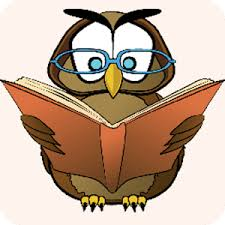 Ways to SUCCEED…What you should know…
Moving from smaller “team” to much larger environment; easier to fly under radar
New routines, new clubs and activities, lockers, leaving at lunch (parental expectations?)
New friends
More freedom = more responsibility
Different teachers for different subjects
Ways to SUCCEED…
Attendance
Setting Goals
Think “smart” (specific, measurable, attainable, realistic, time-based) 
Time management:  use the agenda, set goals for homework
Study Techniques
Set aside time
Use FLEX
Seek extra support 
Know each teacher’s expectations
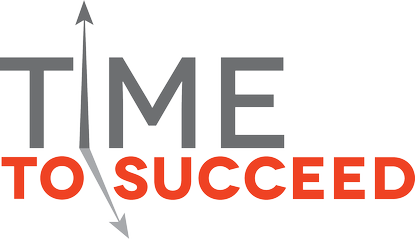 Ways to SUCCEED…
Face each day positively 
Learn about and use the resources/support/connections available
Get involved! Get Connected!
COMMUNICATE (with your parents, teachers, counsellor, friends)
Ask Questions/Seek Assistance
Self Reflect
Set Goals 
HABITS START NOW
“The strong individual is the one who asks for help when he needs it.”
- Rona Barrett
There are many ways to get connected…
We've got tons of clubs
Leadership opportunities
Awesome music opportunities
Fantastic sports teams
Intramurals
Lots of ways to volunteer
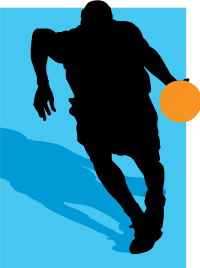 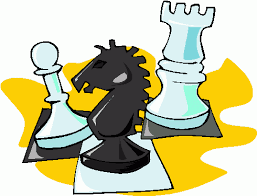 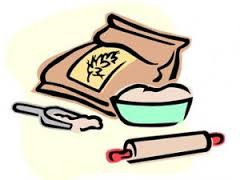 And stay connected…
Teacher email
Heritage home page
The KODIAK
Teacher websites
Counsellor websites
Newsletters
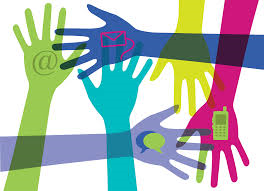 How will you make your mark?
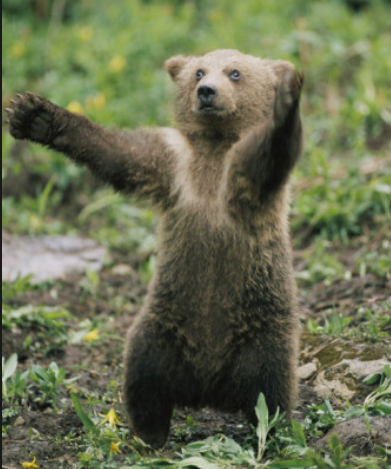 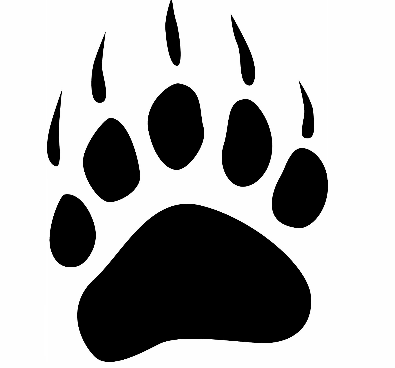 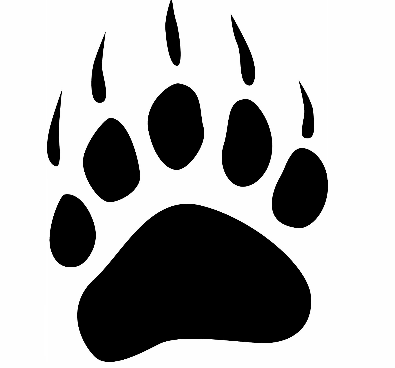 Important Dates:

February 10 and 11 – Counsellor visits to Middle Schools; hand out course selection forms
February 15 – Course selection forms due in to your teachers/counsellors
This is YOUR education – take an interest in YOU
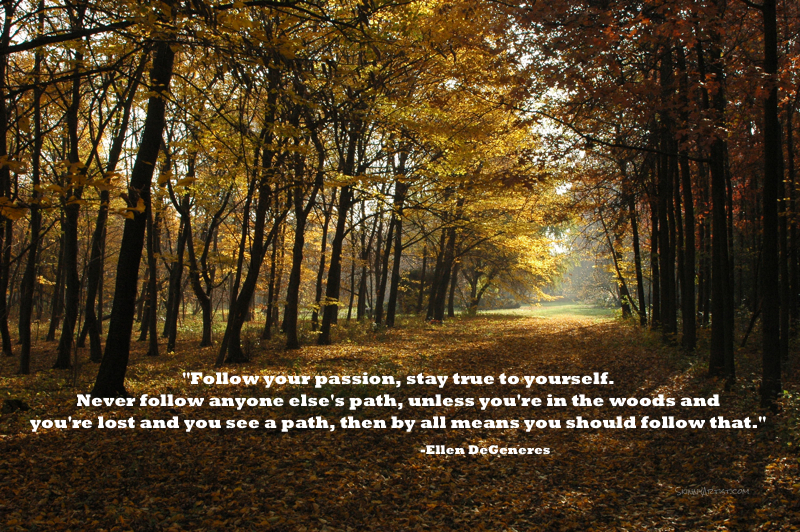 “If it’s to be,
It’s up to me.”
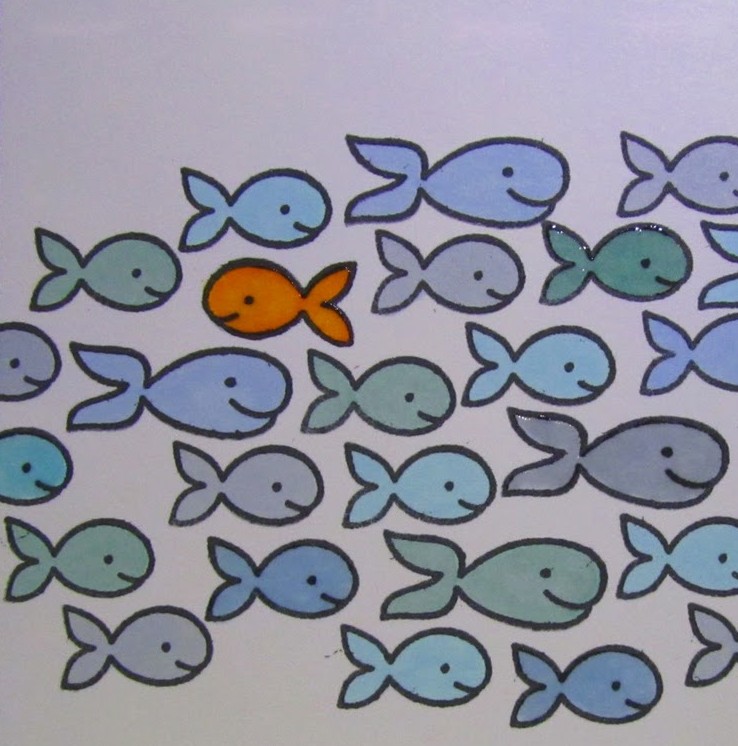 QUESTIONS?